Civil AffairsCapabilities Brief
Agenda
Definitions
Targeting
Network Engagement
Civil Preparation of the Battlespace
Ops in the IE
CA Integration
Concept of Support
Support to the GCE
2025
2
CA, CAO & CMO
Civil Affairs (CA).  Designated Active and Reserve Component forces and units organized, trained, and equipped specifically to conduct civil affairs operations and to support civil-military operations.

Civil Affairs Operations (CAO).  Actions planned, coordinated, executed by CA forces, and assessed to enhance awareness of and manage the interaction with the civil component of the operational environment; identify and mitigate underlying causes of instability within civil society; and/or involve the application of functional specialty skills normally the responsibility of civil government.

Civil-Military Operations (CMO).  Activities of a commander performed by designated military forces that establish, maintain, influence, or exploit relations between military forces, indigenous populations, and institutions, by directly supporting the achievement of objectives relating to the reestablishment or maintenance of stability within a region or host nation.
3
Targeting the Population
Country Name
Population: 11.5 million

City Name
Population: 1 million
Future Operating Environment
Dense population centers
Mass migrations
4
[Speaker Notes: It’s not about soccer balls – it’s about effectively targeting the population
MCIA Future Operating Environment]
Risks
Prolonged presence
Destabilization by improper targeting
Mission failure
Legitimize malign actors
Lose support of the HN populace
Loss of message credibility
Improper MOEs
5
[Speaker Notes: There are real world risks to not effectively focusing on local populations.  The variables of XXX MILLION people need to be accounted for.]
Network Engagement
It’s a people business

Engagements
Assessments
Access
Every network can be traced to a person
Sources of Stability/Instability
Spoilers/Bad Actors
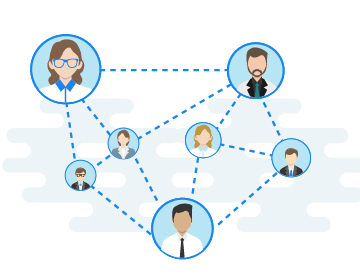 6
[Speaker Notes: Networks are not just systems and computers
At the end of the day it’s a people business, and there’s a human network and a human behind every computer
CA Forces conduct engagements with the local population and assess buildings and infrastructure within the AO. 
CA gains access to locations/individuals that don’t normally interact with the military
CA can find and determine sources of stability and instability and create activities to mitigate or isolate spoilers/bad actors/sources of instability]
Civil Preparation of the Battlespace
Civil Considerations – Areas Structures Capabilities Organizations People Events
Operational Variables – Political Military Economic Social Infrastructure Information
Civil Environment Factors and Relevance
Key Influences – Motivations/Goals, Impact
Operational Culture – Impacts on MAGTF Operations
Stability and Instability Factors – Grievances, Resiliencies
Stable Civil Environment Narrative
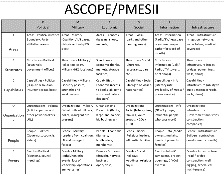 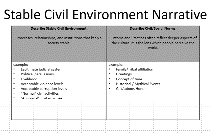 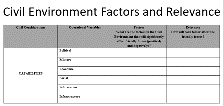 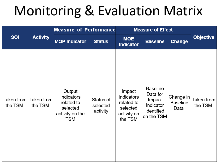 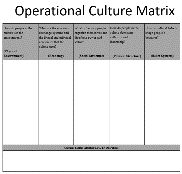 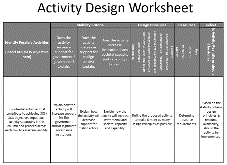 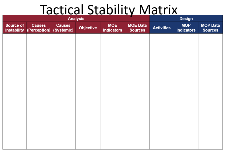 7
[Speaker Notes: CPB is a product based CA process for a more in depth look at civil considerations]
Design
CPB – IPB - MCPP
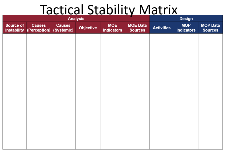 C P B
I P B
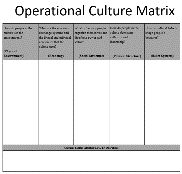 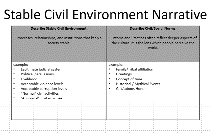 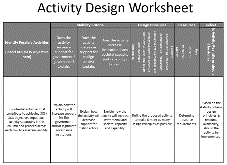 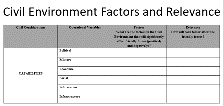 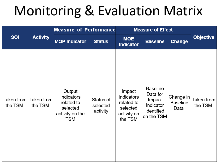 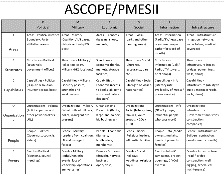 8
[Speaker Notes: CPB can be a stand alone process but also fits into the overall IPB]
MARCIMS
MARCIMS Mobile (hand-held device)
Collect data in the field
Can be used in a disconnected environment
Not exclusive
MARCIMS Portal (web- based)
Semantic Wiki knowledge base portal 
Collect via forms
Create queries
Build pages
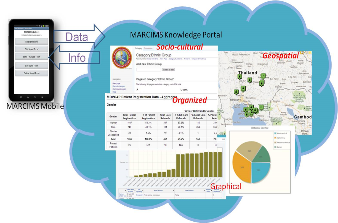 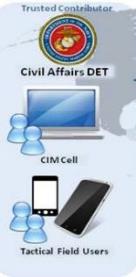 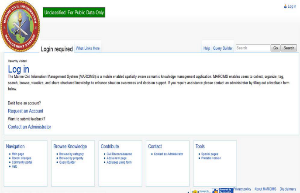 8
[Speaker Notes: -MARCIMS consists of two major components; 

MARCIMS Mobile is a mobile application (hosted on Mobile Device) for data collection by users in the field

MARCIMS Portal is a semantic wiki knowledge base, for automated information structuring and knowledge management.  

Reminder, **It is important to remember that Collection is not exclusive to the mobile app and can be done on the Portal as well.  Within the Portal, users create queries and build pages to visualize queries to share information.

REMEMBER* MARCIMS is a repository of information.]
CA Integration Matrix
10
[Speaker Notes: This is not a tasking matrix nor does it indicate that IRCs are supporting CA/CMO
An engagement is not an engagement and shouldn’t be done in isolation.
Other IRCs may want to take advantage of CA tasks
This should be done at either the CMO or IO Working Group]
CA Integration Matrix
11
[Speaker Notes: Advise
To improve the individual and unit capabilities and capacities of host nation security forces through the development of personal and professional relationships between United States and host nation forces.
  
Assess the Population
To evaluate the nature, situation, and attitudes of a designated population or elements of a population, inhabiting the area of operations.
 
Assist
To provide designated support or sustainment capabilities to host nation security forces to enable them to accomplish their objectives. 
 
Build/Restore Infrastructure
To construct, rebuild, or repair local infrastructure to support the host nation and gain or maintain the cooperation of the local population.
 
Contain
To prevent or halt elements of a population or designated party from departing or projecting physical influence beyond a defined area. See also enemy-oriented tactical tasks.
 
Control
To use physical control measures and information-related capabilities to influence elements of a population or designated actors to respond as desired. See also terrain-oriented tactical tasks.
 
Coordinate With Civil Authorities
To interact with, maintain communication, and harmonize friendly military activities with those of other interorganizational agencies and coalition partners to achieve unity of effort.
Cordon
To temporarily prevent movement to or from a prescribed area such as a neighborhood, city block, series of buildings, or other feature. See also terrain-oriented tactical tasks.
  
Enable Civil Authorities
To support or assist the host nation government and designated interorganizational agencies in providing effective governance.
 
Exclude
To prevent or halt elements of a population or designated party from entering or projecting physical influence into a defined area.  
 
Influence
To persuade the local population, including potential and known adversaries, within the operational area to support, cooperate with, or at least accept the friendly force presence, and dissuade the local population from interfering with operations.See also enemy-oriented tactical tasks.
 
Reconnoiter
To obtain, by visual observation or other methods, information about civil considerations. See also enemy- and terrain-oriented tactical tasks.
 
Secure
To gain possession of a position, terrain feature, piece of infrastructure, or civil asset, with or without force, and prevent its destruction or loss by enemy action. See also terrain-oriented tactical tasks.
 
Train
To teach designated skills or behaviors to improve the individual and unit capabilities and capacities of host nation security forces.]
Concept of Support
12
CA Activities
Shape
Deter
Seize Initiative
Stabilize
Enable Civil Authorities
Dominate
-Dissemination Platform: host nation projects, messaging, civic action programs.
-Establish CMOC
-Establish coordination measures for stability via local leaders to eliminate casualties and damage to property.
-Assess measures of effectiveness and performance.
-Coordinate with Strategic Communications and local authorities to influence to inform domestic and international audiences.
-Establish MOEs and MOPs that aid in determining progress.
-Minimize civilian interference
-Provide input into IOWG and B2C2WGs
-Civil Preparation of the Battlespace
-Civil Recon: assessments and key leader engagements 
-Influence through engagements and coordination with MISO/COMMSTRAT and messaging
-Civil Information Management
-Assist IOs, NGOs, USG agencies, Host Nation
-Provide information on individuals in within a network, systems, or sources of instability the MAGTF is targeting.
-Influence target audiences through engagements and coordination with MISO and messaging strategies.
-Increase engagements and relationships with identified key leaders
-Identify deliberate assessments and recommend projects
-Rendering the enemy irrelevant. Denying adversaries the ability to influence the population.
-Provide negotiation and mediation capabilities to host nation organizations.
13
VMM
CA
CA
CA
Support to GCE
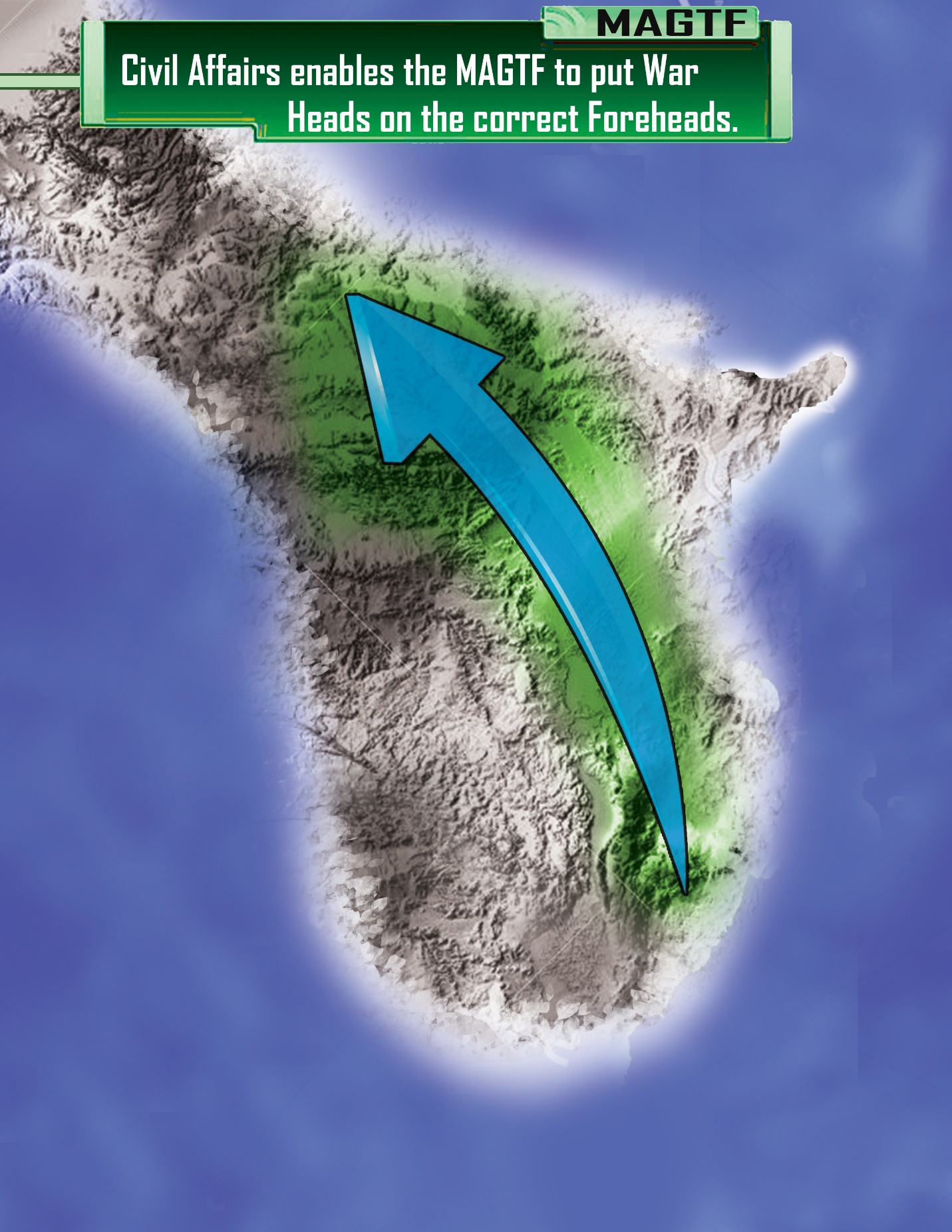 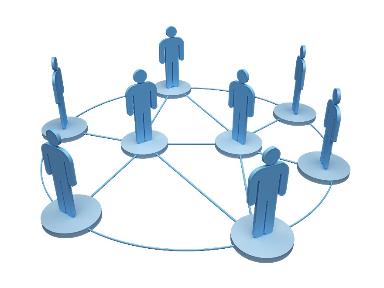 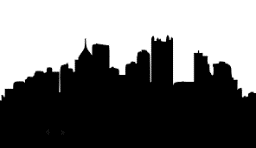 l l l
TM
TM
TM
CA
Det
14
[Speaker Notes: It’s all about supporting the commander
Provide civil considerations until he/she makes a decision then support it with CA activities
If the CO wants to go through a dense population center give him the civil considerations and maybe it might be best to go around and not through
If time and mission have priority and you have to go through the dense population center then provide ways to mitigate negative effects.  Capture battle damage for claims/solatia payments. Follow en-trace and establish a CMOC, provide MEDCAPs, engage with local leaders to assess key infrastructure or anything else that may have been damaged.  All of this is to influence and gain back support.]
CA Forces
Pre-2025
1 CA Detachment at Each MEF (51 billets per)
Planners at MEUs and Regiments (70 billets)
4 CAGs

Current
Planners at MEUs and Regiments (70 billets)
4 CAGs

Post Reserve 2025
Redistribute 70 AC Billets
4 CAGs?
Female Engagement FMOS 0534/0538
15
CA Training
0530 CA Officer
0531 Civil Reconnaissance NCO
0532 CA Specialist (PMOS)

0535 CMO Planner
0539 CMO Planner Chief

0534 Female Engagement Officer
0538 Female Engagement Specialist
     *FY19
4 Weeks
2 Weeks
Career Progression
0530/1/2
       +
JKO Course (J3TA-MN1292) Improving operational
effectiveness by integrating gender perspective.
16
Questions?
17